Marion Wade -- Servicemaster
Marion Wade -- Servicemaster
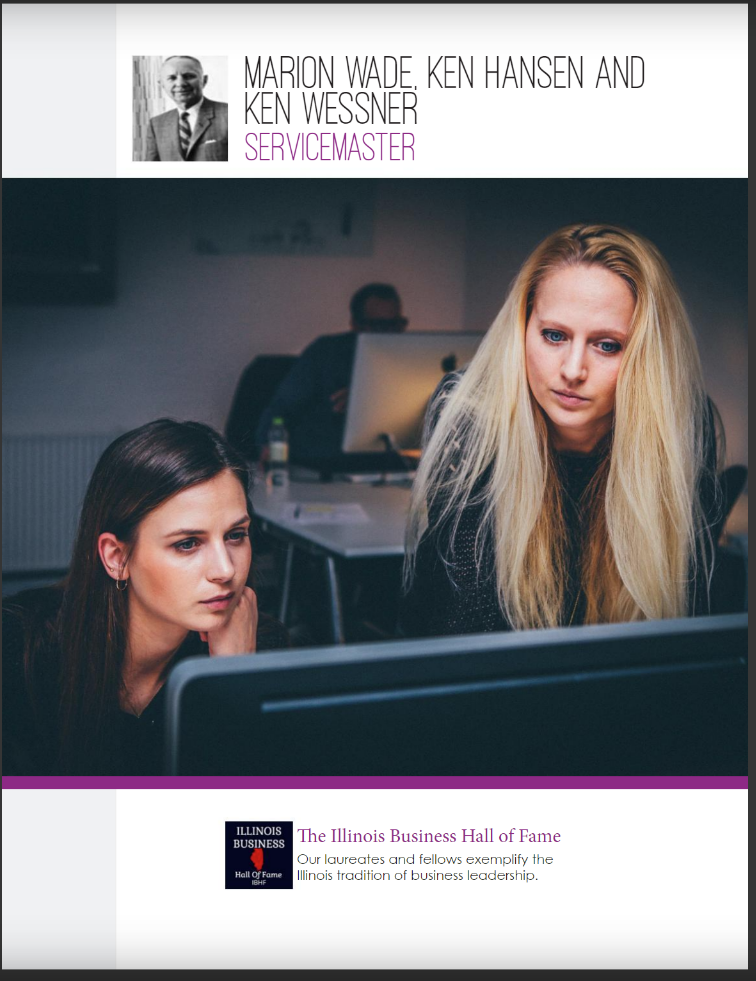 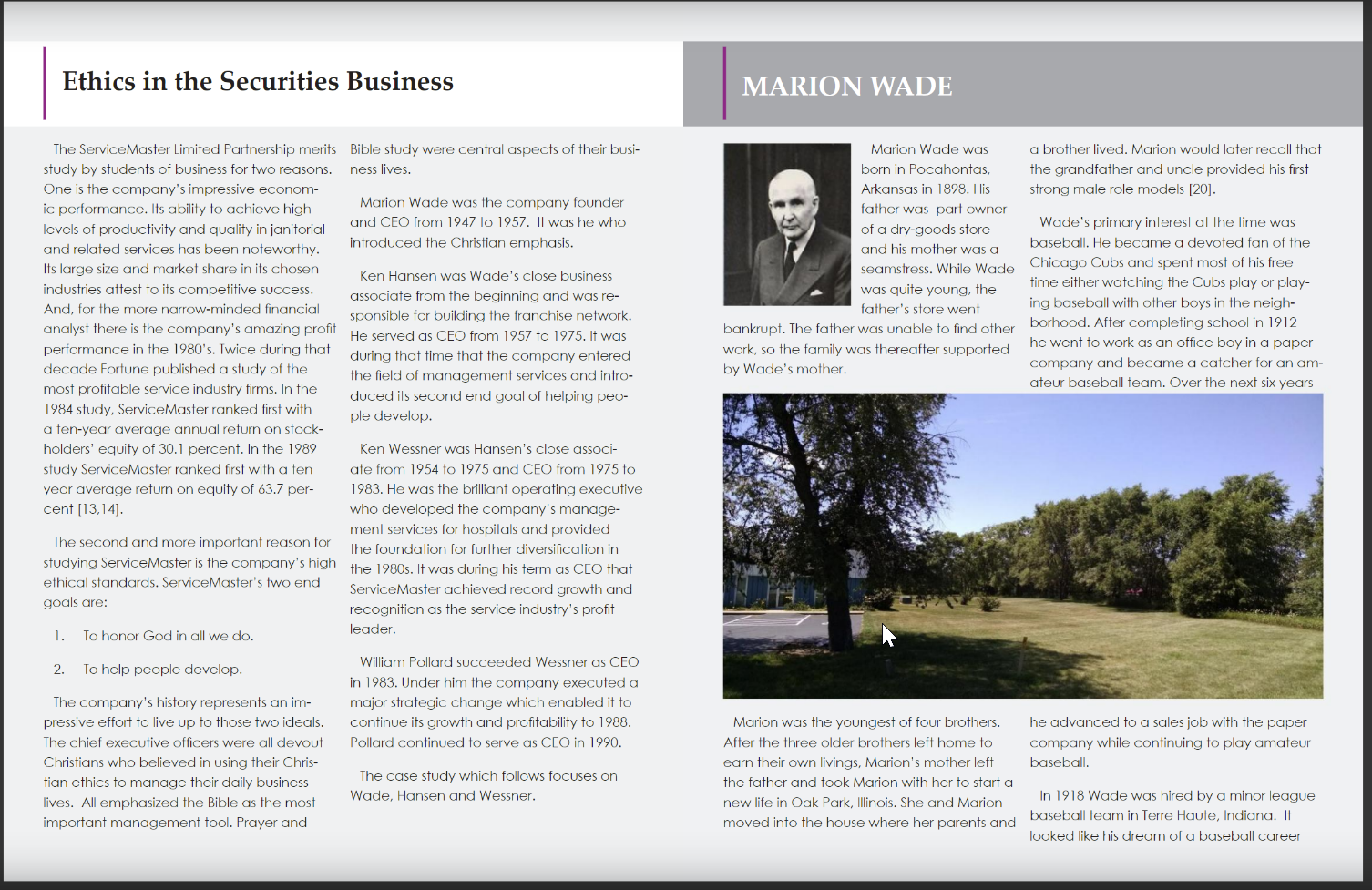 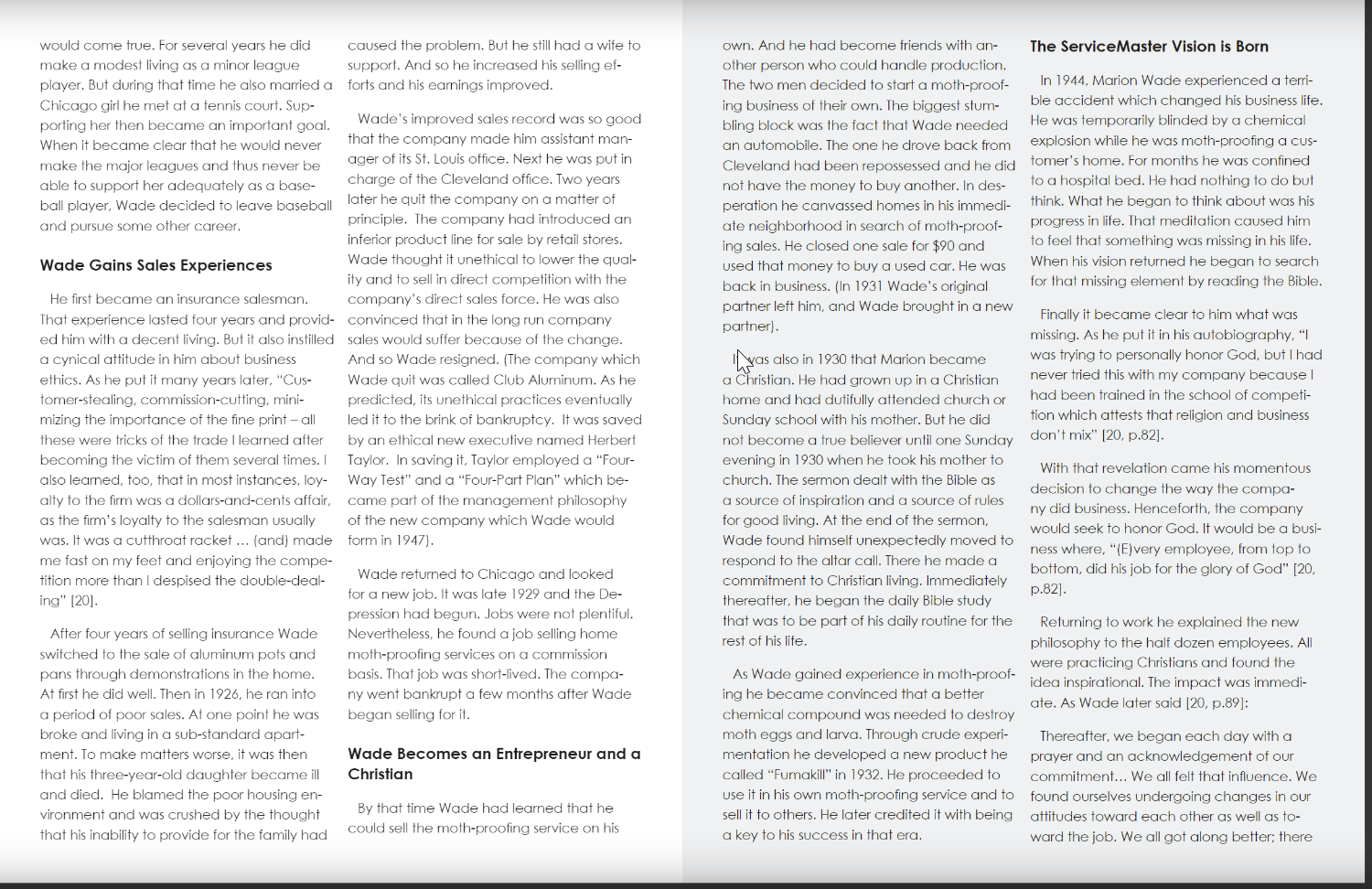 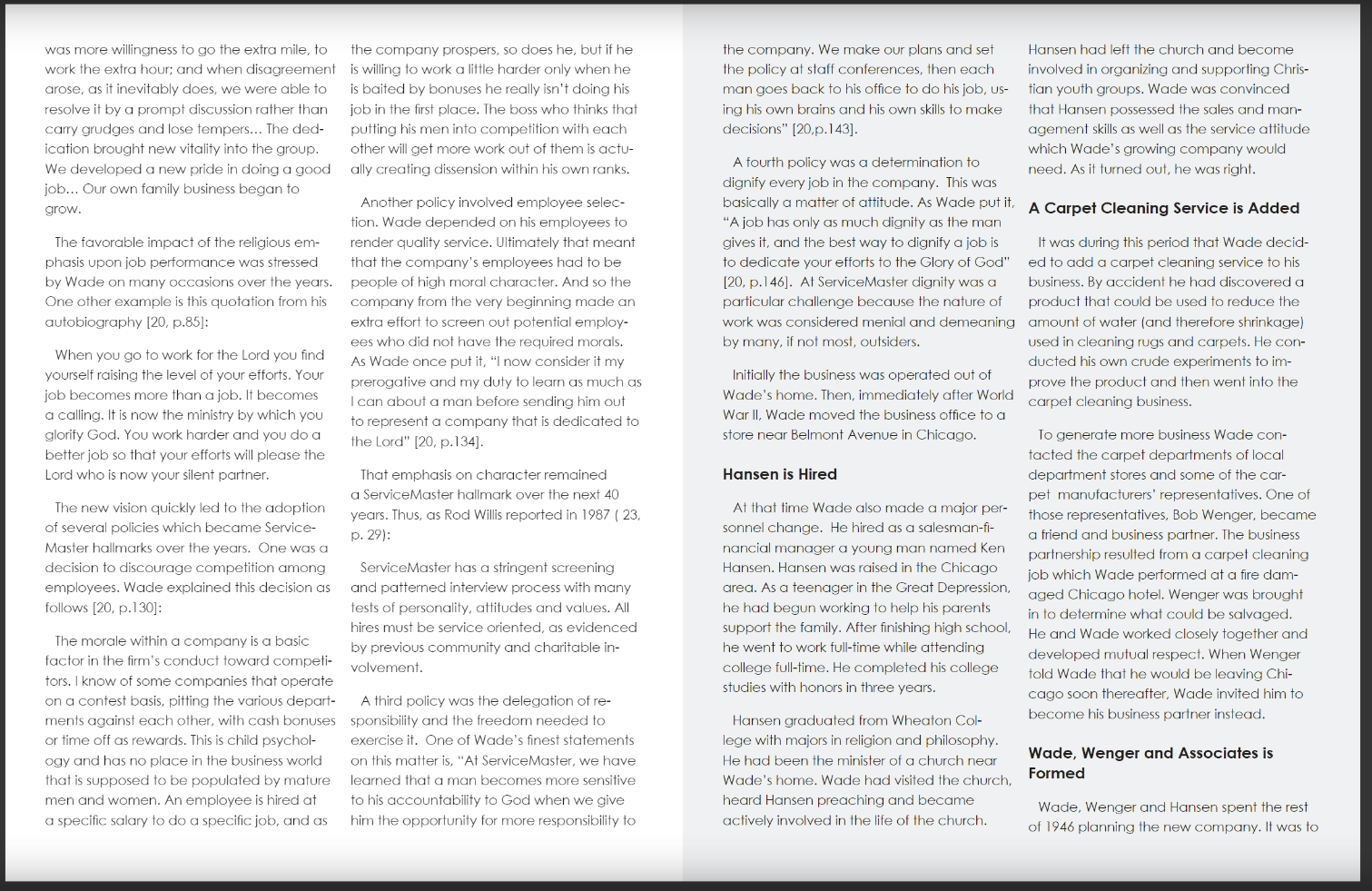 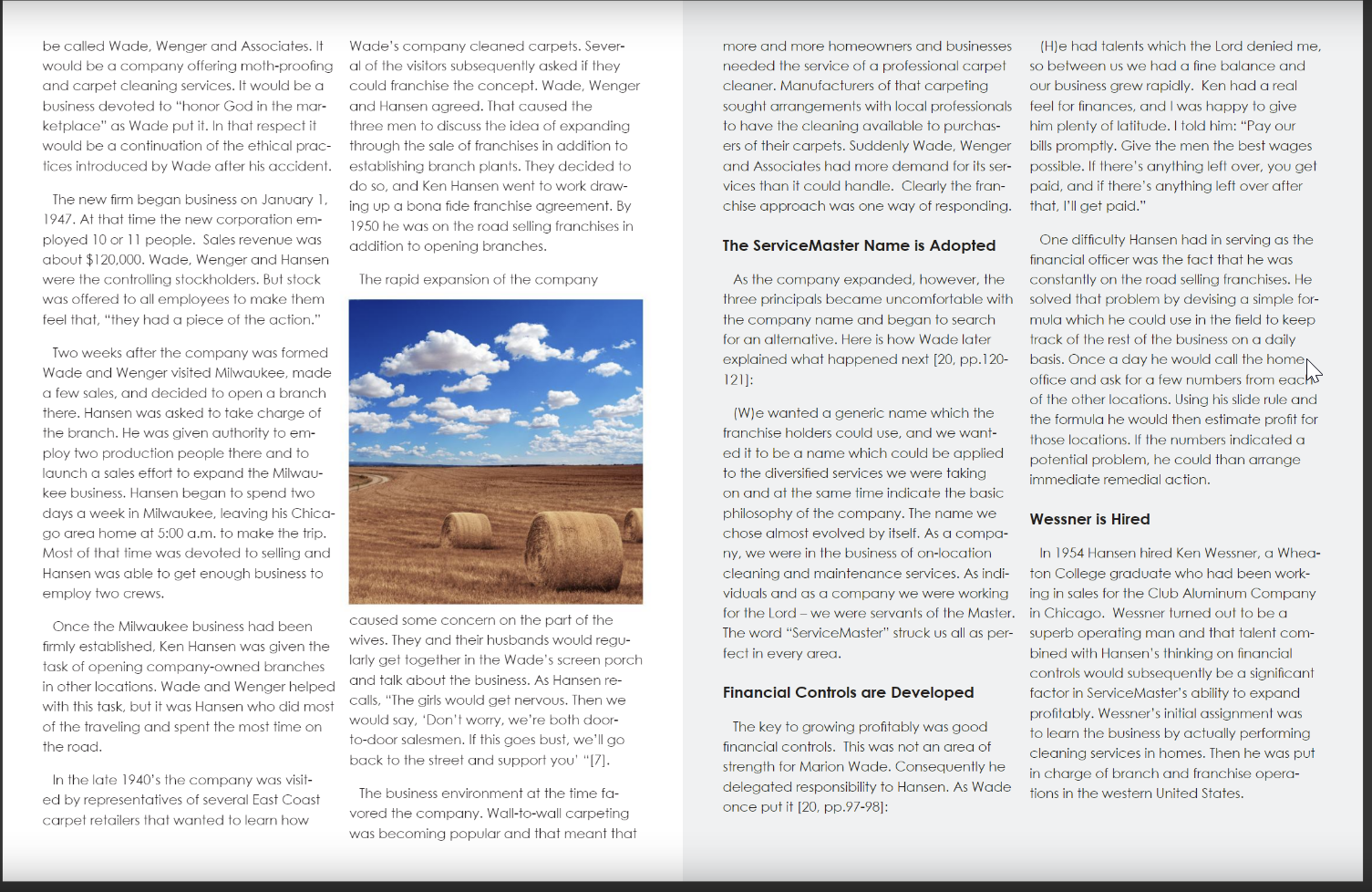 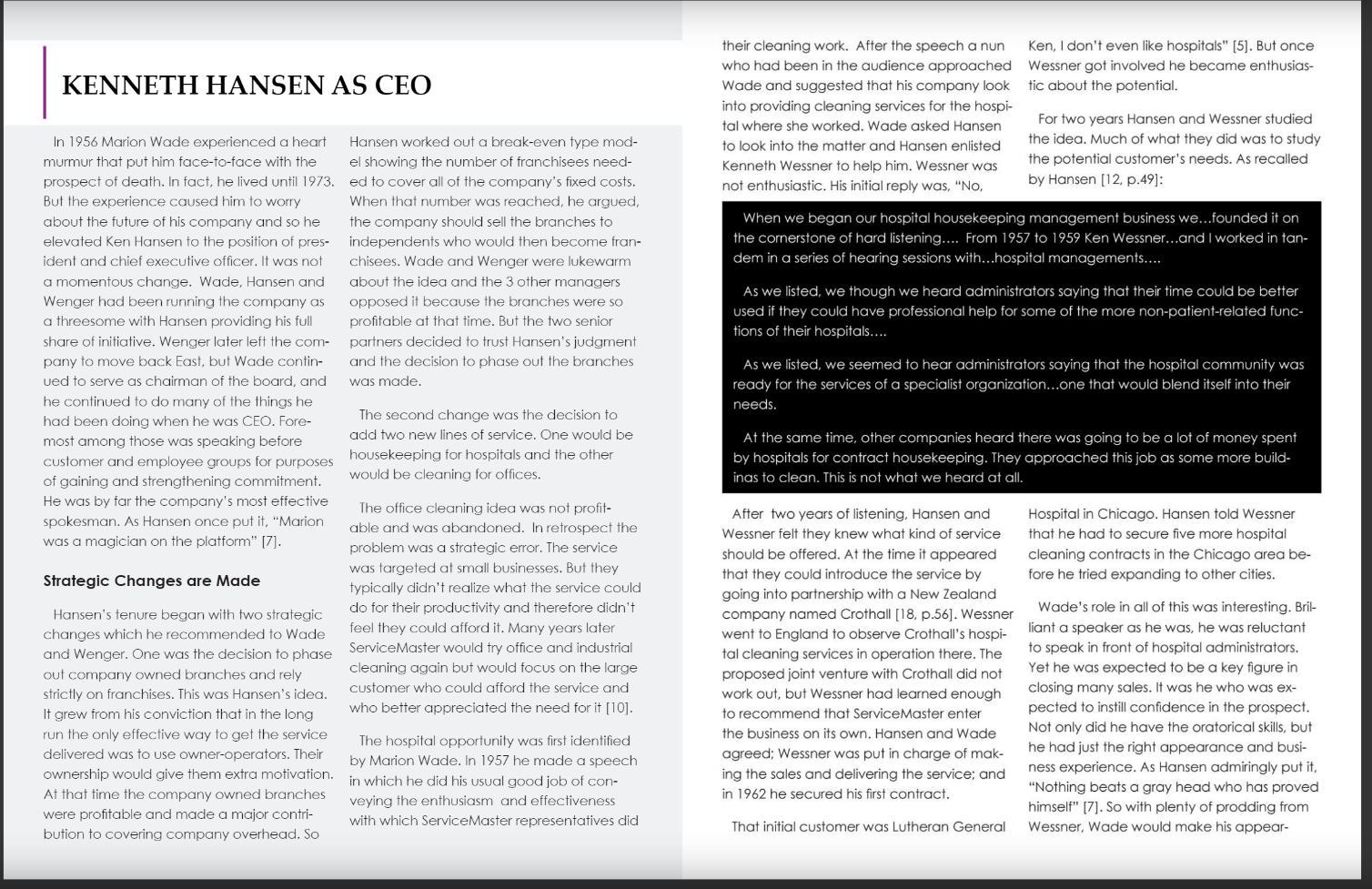 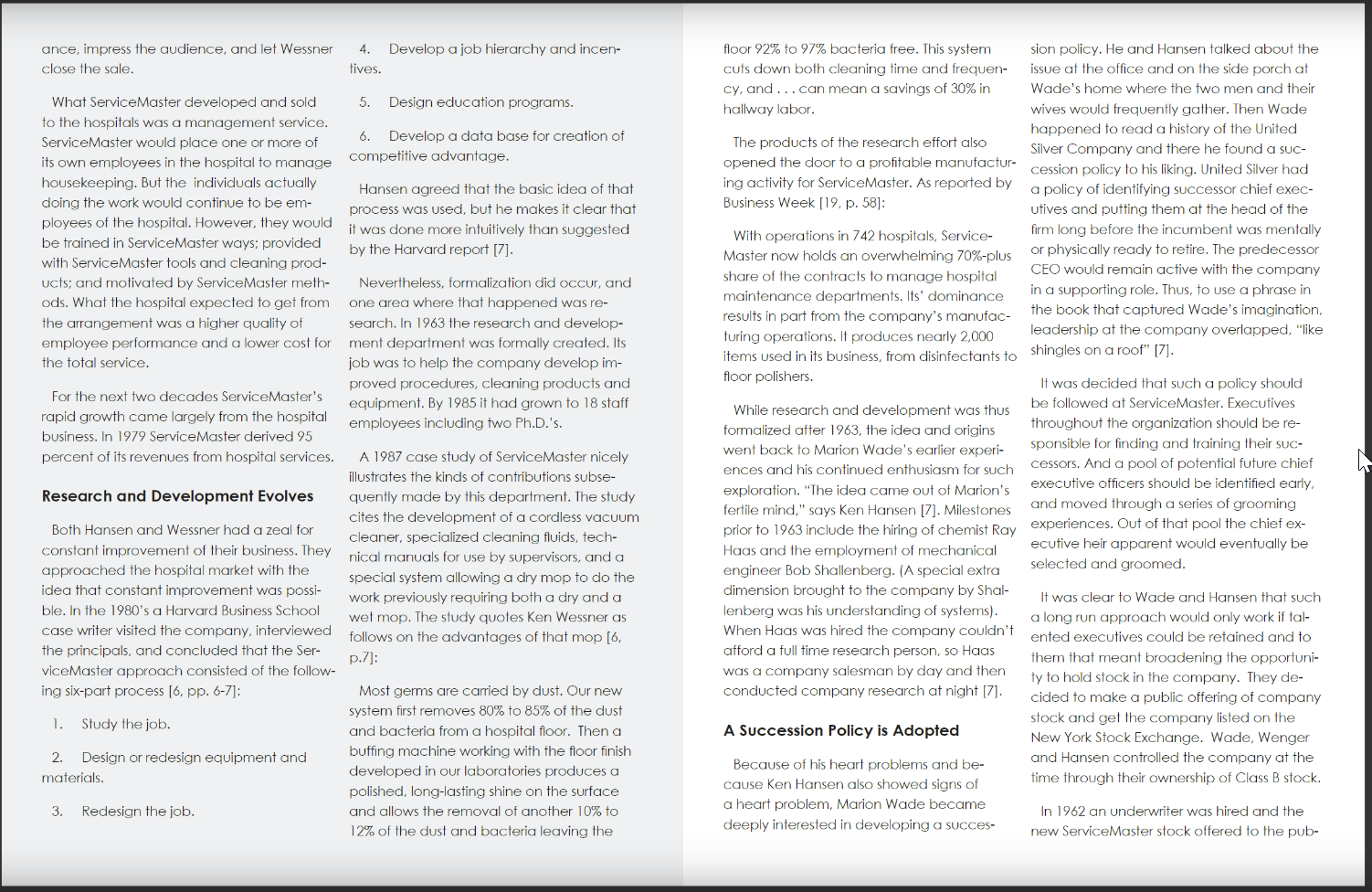 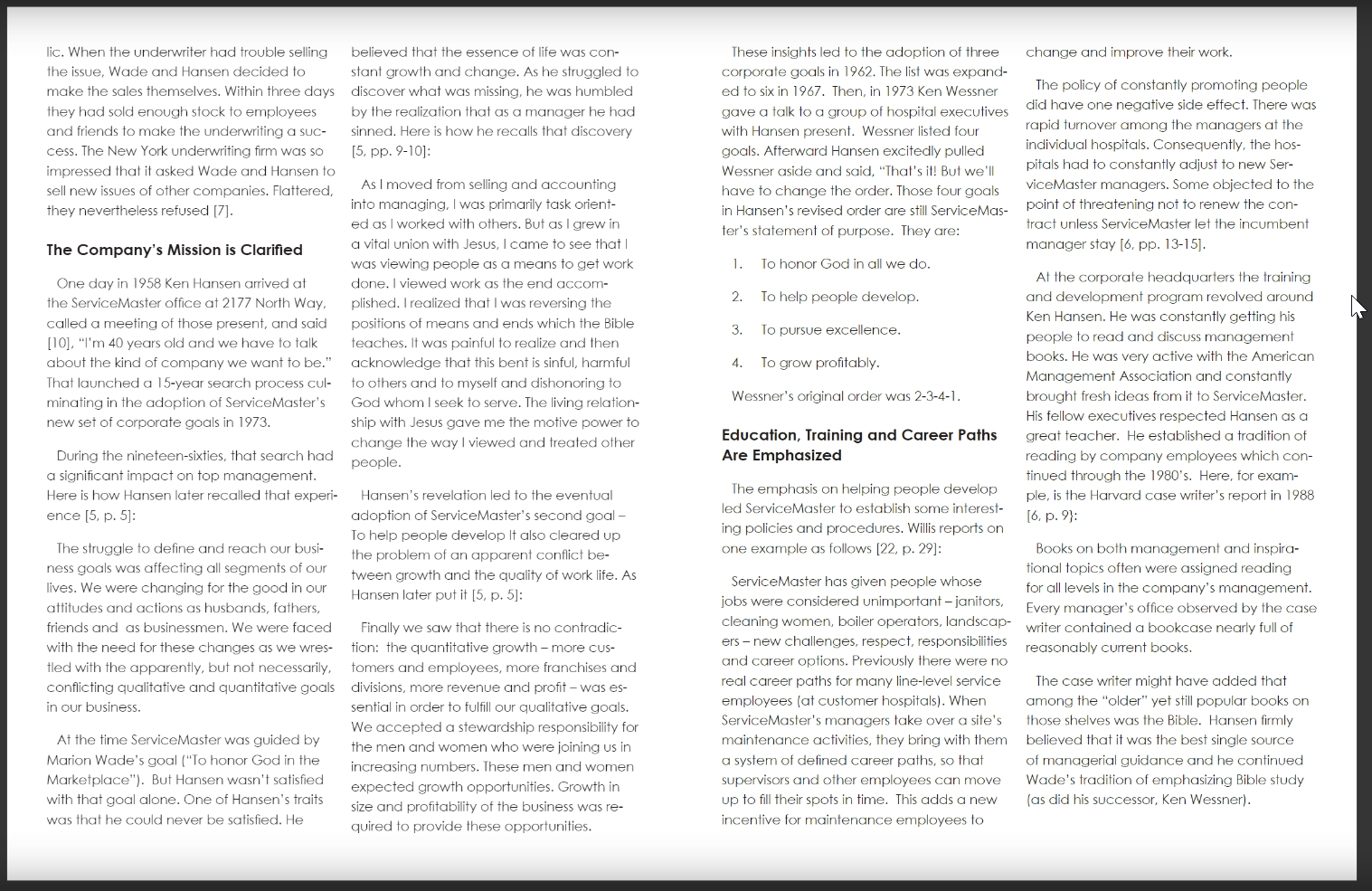 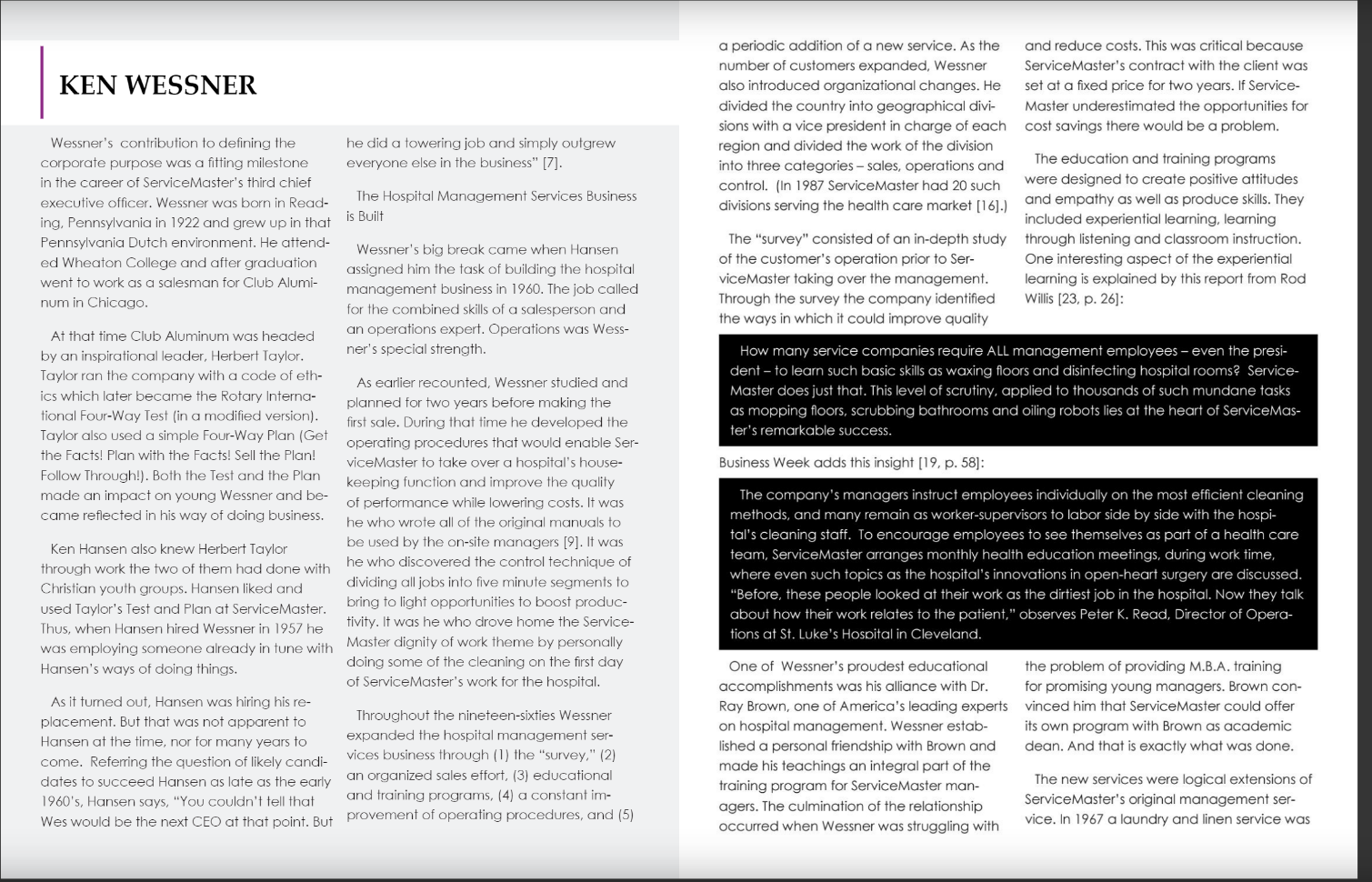 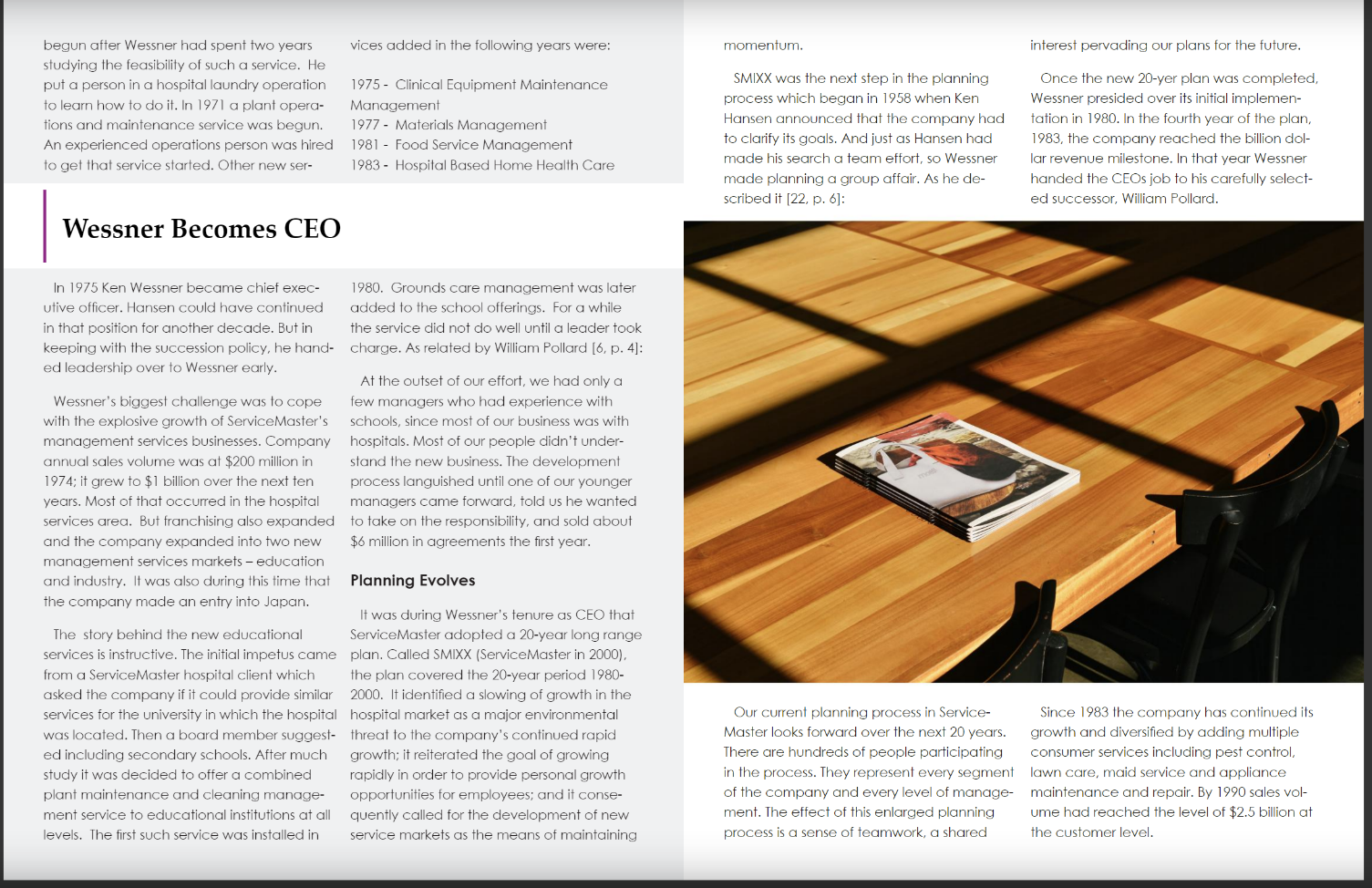 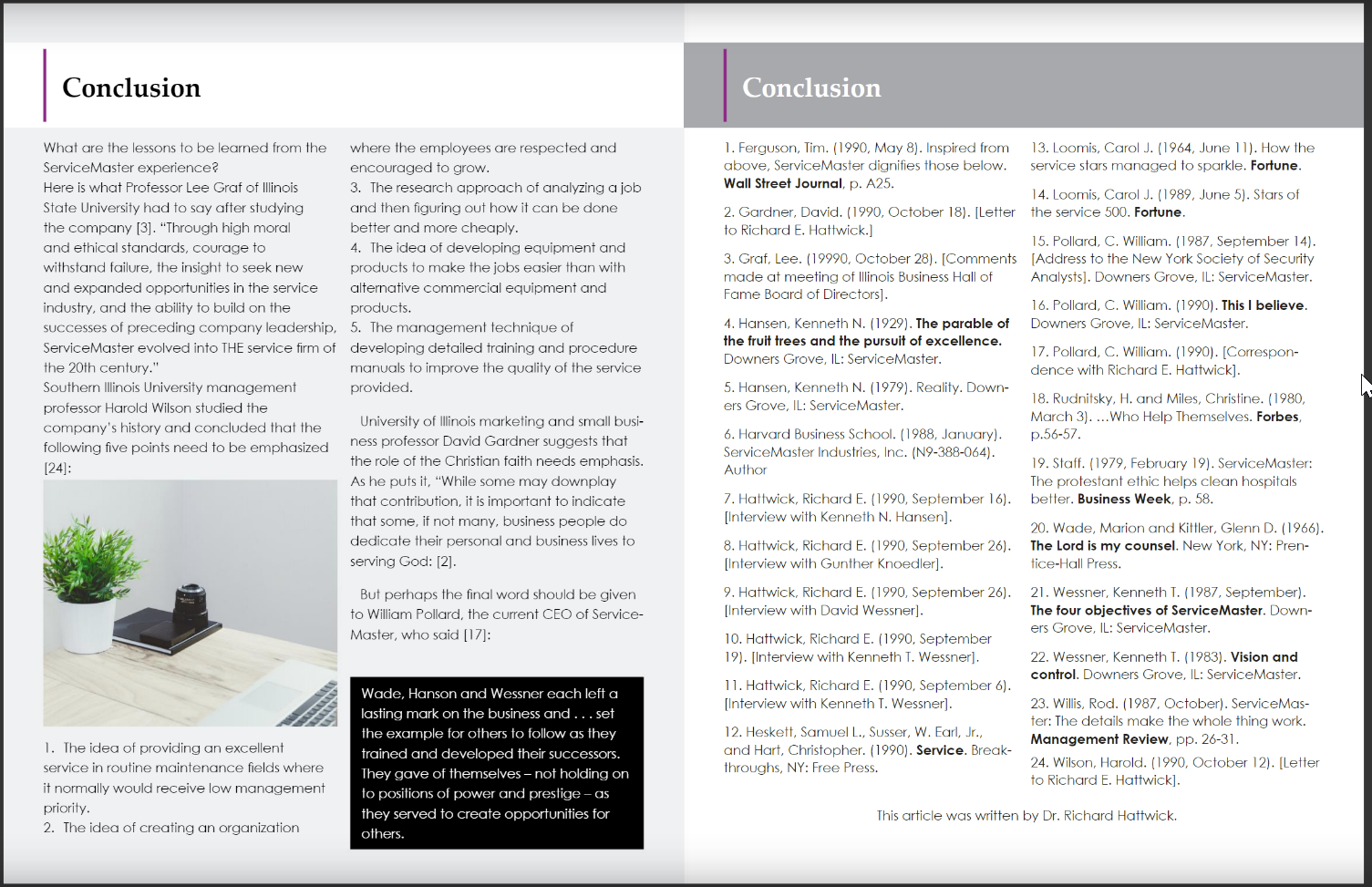 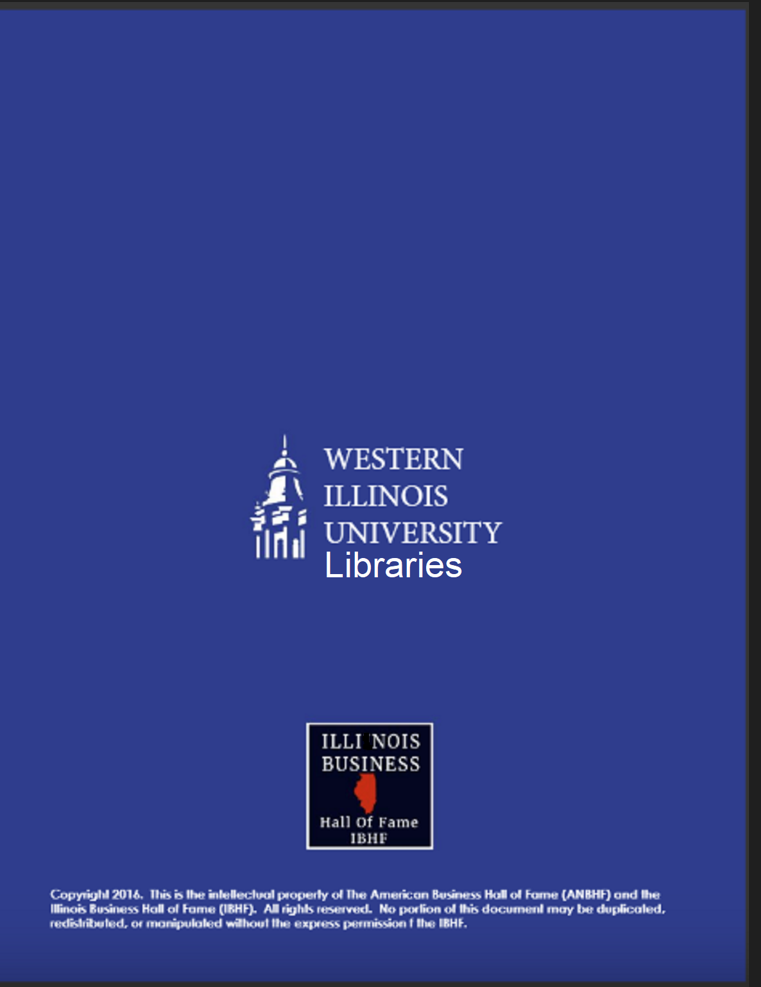